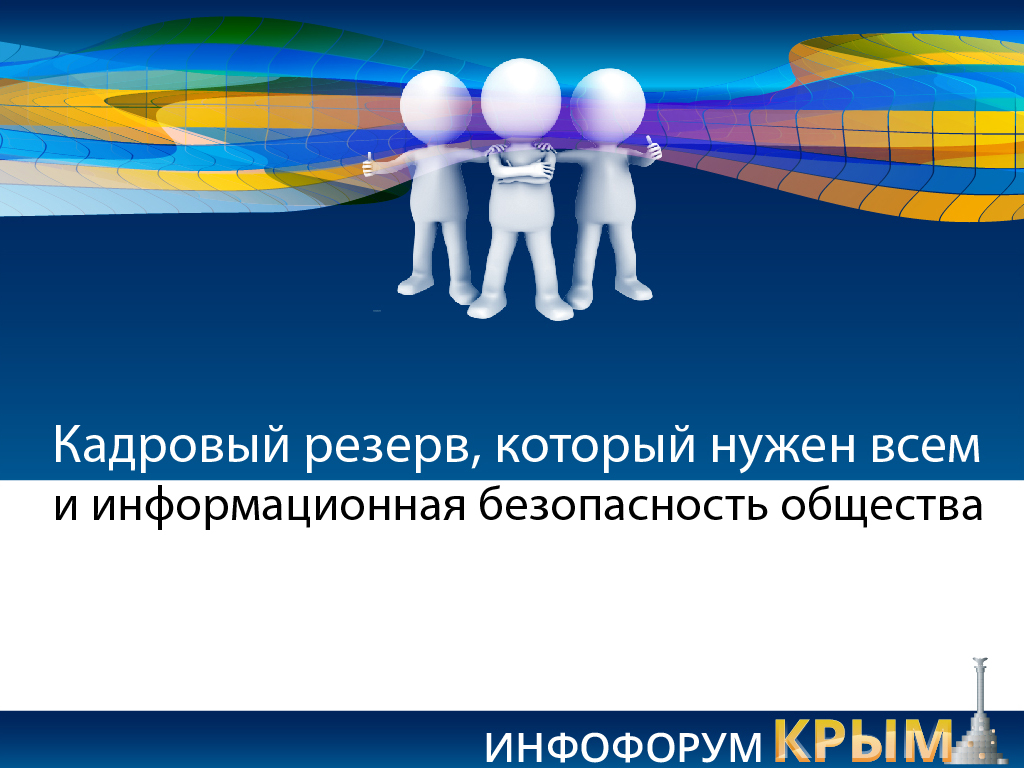 Александр Жуков, ответственный секретарь оргкомитета Инфофорума
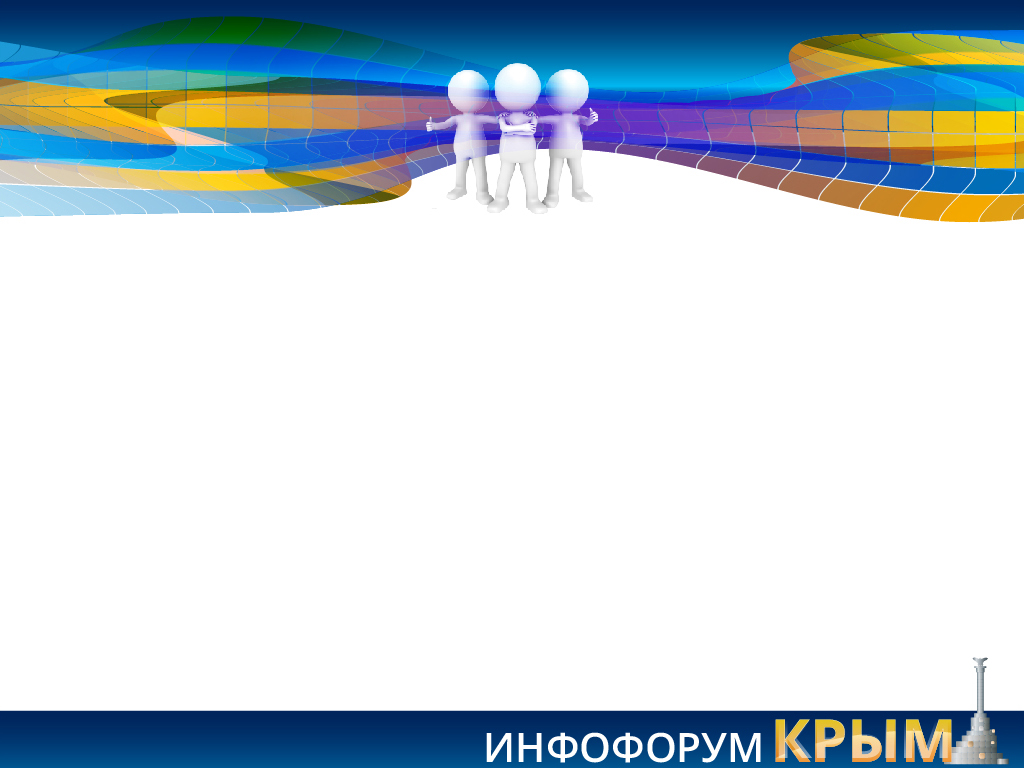 На конференции Инфофорума, которая проходила в апреле в Сочи, я представил специалистам презентацию, в которой предлагалось ряд мер по работе с молодыми специалистами.
Называлась она «ФОРСАЙТ-2030» и посвящалась раскрытию возможности использовать в нашей отрасли информационной безопасности предложения Президента России о «Национальной технологической инициативе», о необходимости заглянуть в перспективы развития технологий на 10-15 лет вперед, о привлечении к таким «мозговым атакам» молодежи.
Я не собираюсь повторять мою презентацию, скажу лишь то, что Инфофорум недавно учредил Фонд поддержки информационной и технологической независимости «ИНФОФОНД».
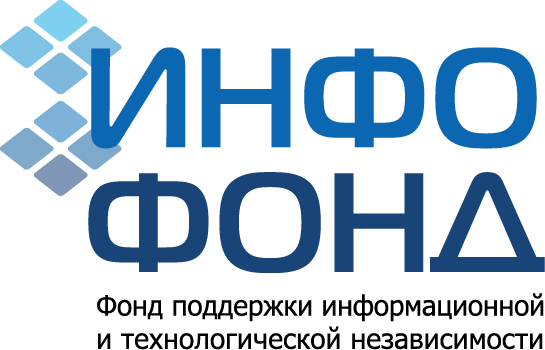 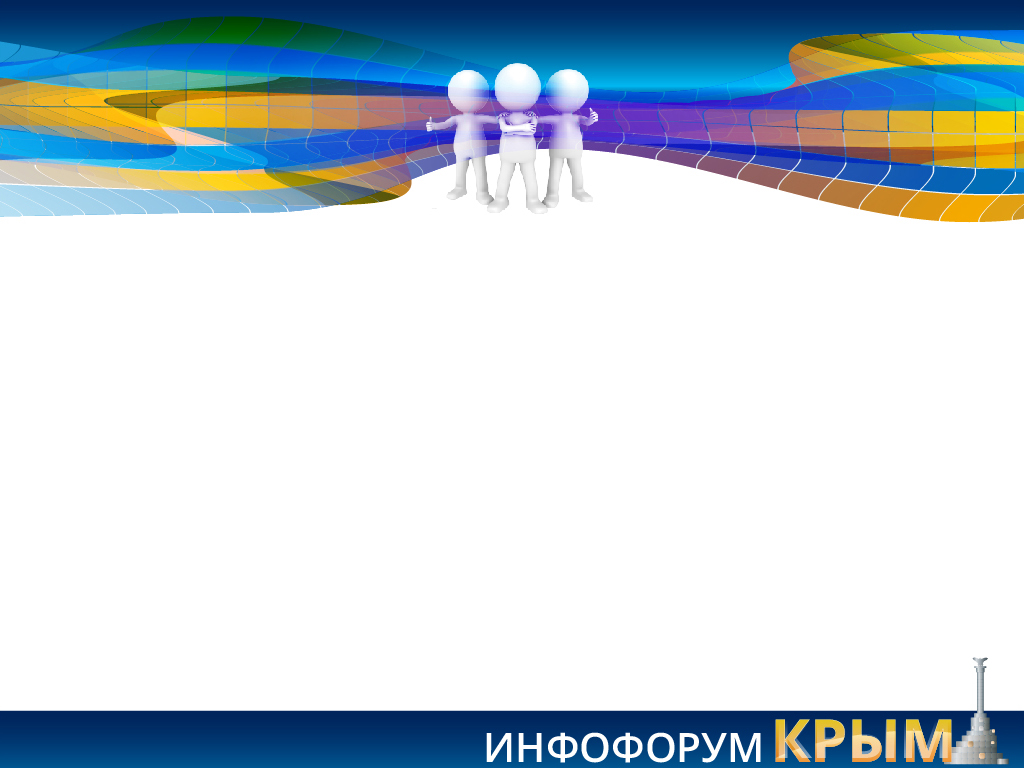 Для работы мы пока выделили 3 основных направления:
«КАДРОВЫЙ РЕЗЕРВ» (содействие формированию кадрового резерва в области информационной безопасности, информационных технологий и связи путем регулярного проведения всероссийских и региональных молодежных сборов, мастер-классов, тренингов, конкурсов, стажировок молодых специалистов, в том числе на ведущих предприятиях, установление грантов и премий);
«ИНФОРМАЦИОННАЯ БЕЗОПАСНОСТЬ ДЛЯ ВСЕХ» (проведение ежегодного месяца осведомленности населения по проблемам информационной безопасности, включающего обеспечение информационного контента, способствующего развитию культуры информационной безопасности населения, проведение лекций, общественных мероприятий, издание необходимых информационных материалов);
СОЗДАНИЕ ЦЕНТРА КОМПЕТЕНЦИЙ ПО ИНФОРМАЦИОННОЙ БЕЗОПАСНОСТИ (первоначально путем накопления информации о лучших и типовых проектах и решениях в области информационной безопасности для организаций негосударственной сферы).
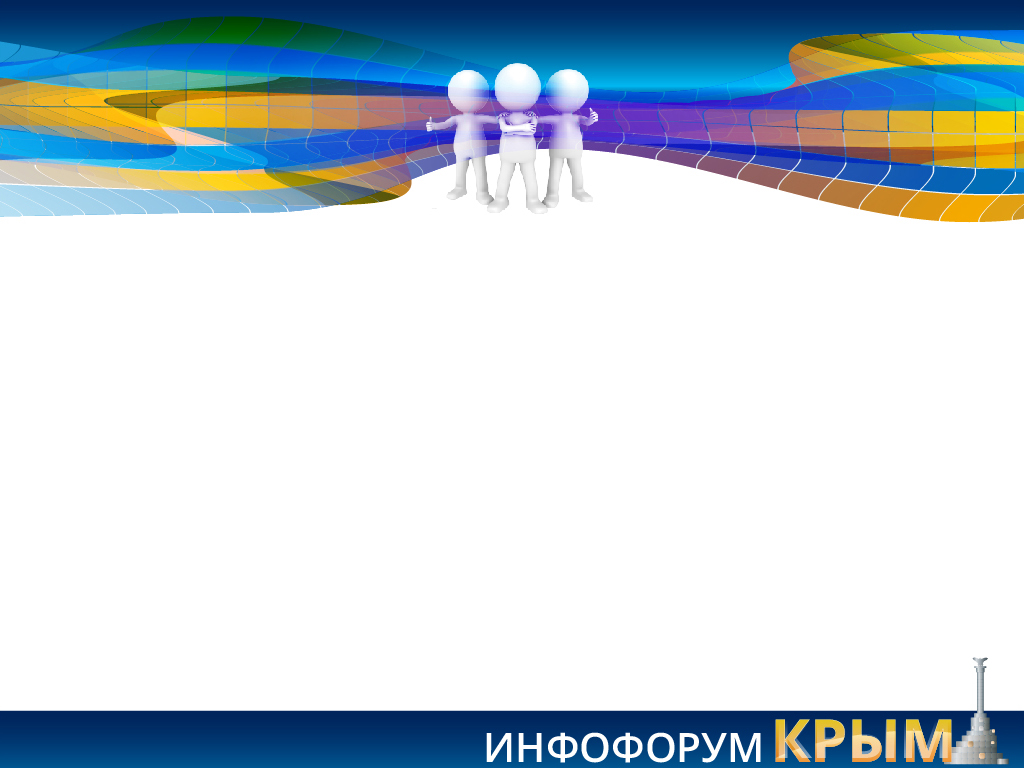 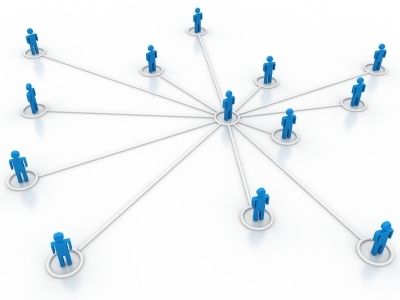 Первая программа «Кадровый резерв» сразу привлекла внимание специалистов. Уже организована рабочая группа, в которую я приглашаю всех желающих.
Причем, говоря о молодых специалистах, кадровом резерве, я имею в виде не только студентов, но и, в первую очередь, молодых специалистов, работающих в государственном секторе в центре и в регионах Российской Федерации, в крупных компаниях-заказчиках продуктов информационной безопасности.
Интересно и приятно то, что в рамках данной программы мы уже нашли возможность организации первой 2-х недельной стажировки молодых специалистов на крупных предприятиях Китая.
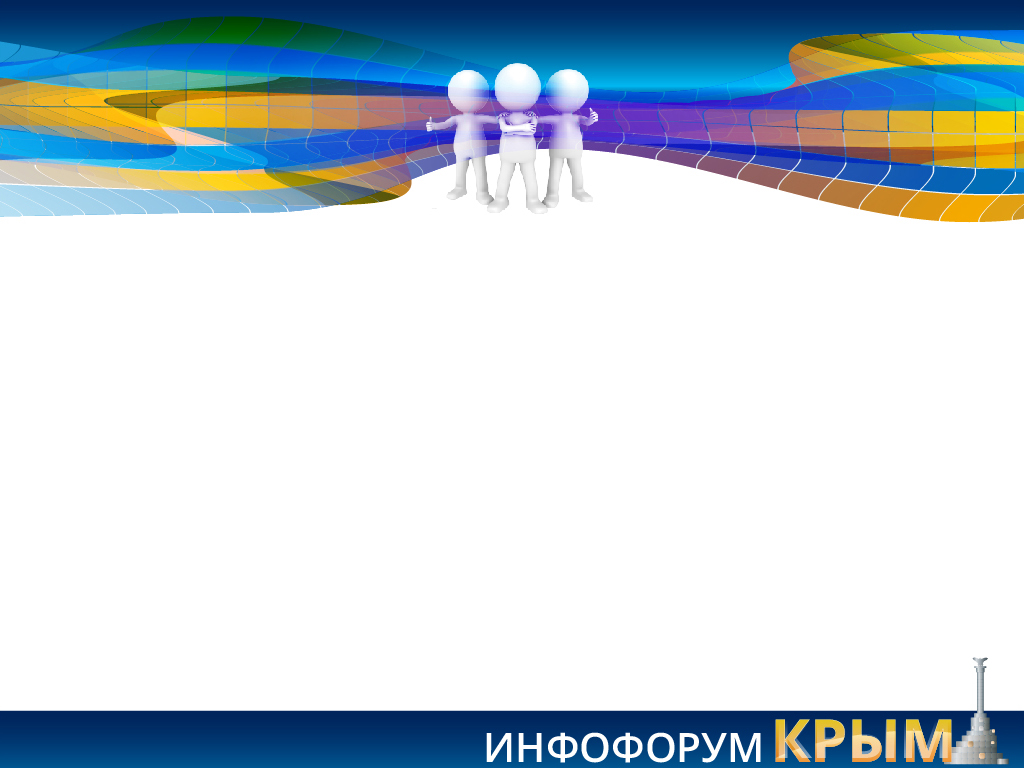 Программа инициирована нашим ИНФОФОНДОМ совместно с компанией Huawei в соответствии с политикой формирования в Российской Федерации кадрового резерва в области ИКТ, курса на импортозамещение и поиск новых технологических партнеров.
Участники стажировки пройдут теоретическую и практическую подготовку по таким направлениям, как:
Кибербезопасность.
Электронное правительство.
Технологии мобильного интернета и широкополосного доступа в сеть.
Технологии LTE, 4G.
Умный и безопасный город.
Я говорю об это сегодня, потому что очень скоро, 19 августа с.г., группа из 10 молодых специалистов уже отправится на стажировку. Есть возможность подключиться.
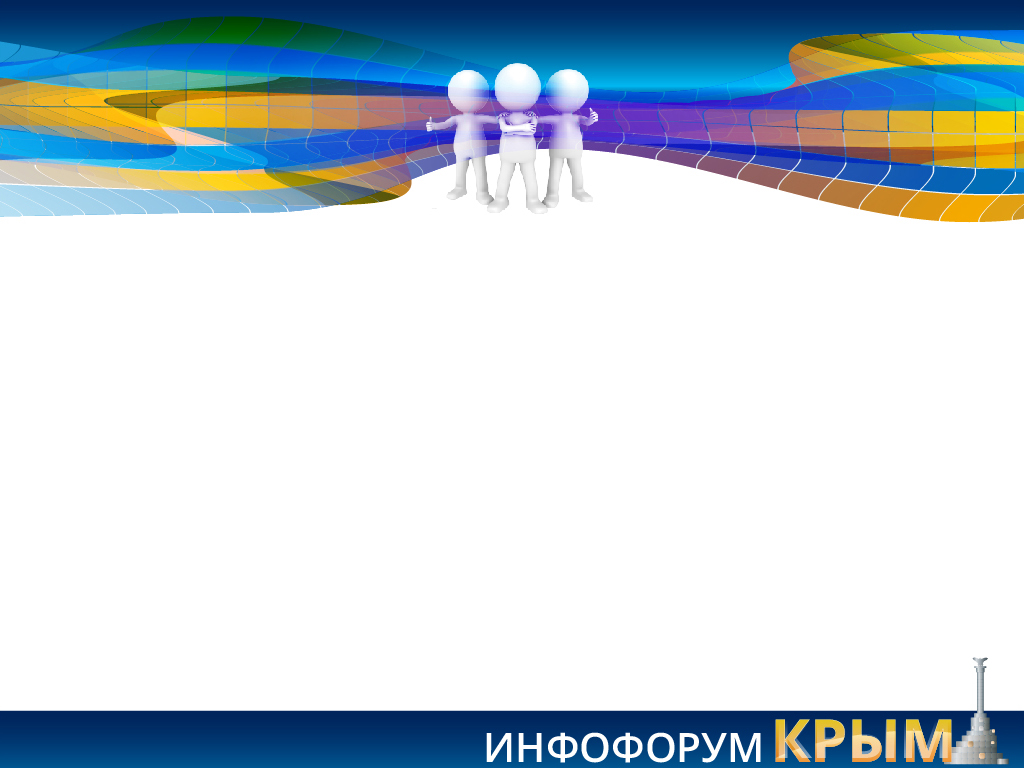 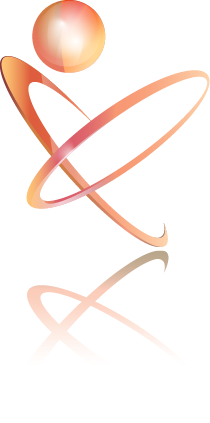 Конечно, подобные стажировки – это поощрение, некая «шоколадка», которая должна выдаваться после серьезной работы по отбору лучших молодых специалистов, после рассмотрения их работ. И мы будем это делать, начиная со Всероссийского конкурса «Инфофорум – Новое поколение», который уже 10 лет проводится нами совместно с УМО вузов России в области ИБ, где выработаны соответствующие методики, существуют конкурсные комиссии в каждом федеральном округе Российской Федерации. 
Итоги подводятся 4 февраля 2016 г. в Москве. Опять же не пропустите.
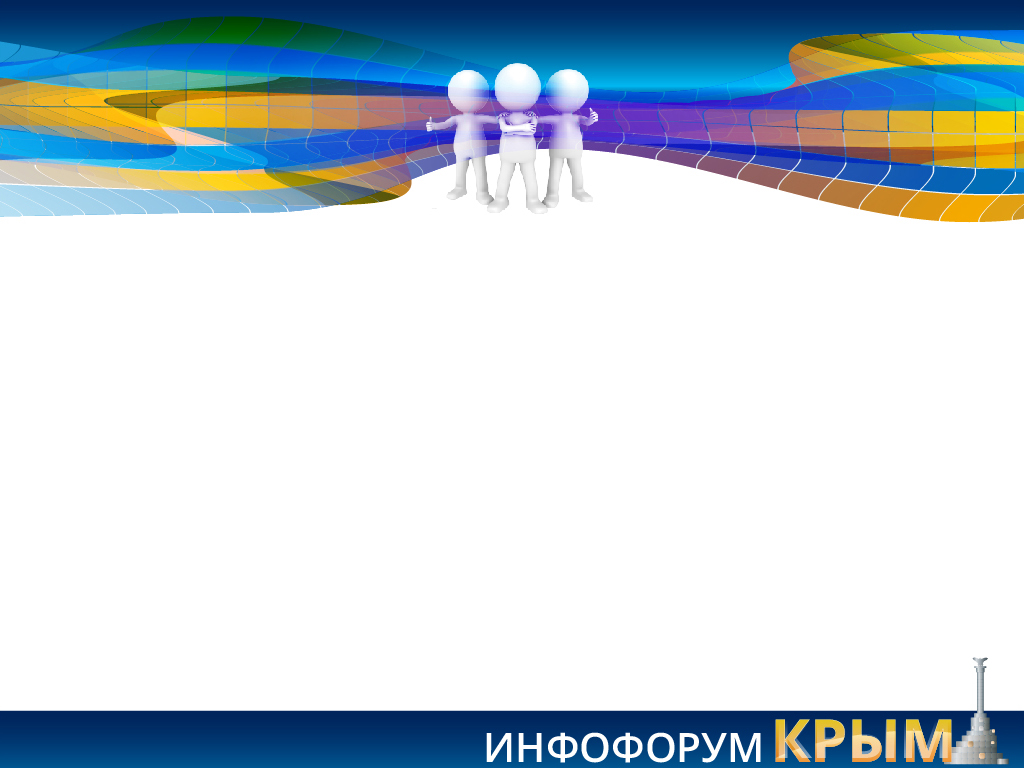 И буквально 2 слова по теме Информационная безопасность общества, которая сегодня является архиважной, стратегической.
Мы с вами занимаемся либо информационной безопасностью государства, либо информационной безопасностью предприятия. И здесь всё налажено.
Между тем, наши кадры, которые решают всё, постоянно сидят в Сети и подвержены постоянной обработке.
На первый взгляд, можно выделить 4 основных направления, по которым активно работают в Сети силы, разрушающие наше общество:
Вовлечение в терроризм.
Продвижение антиправительственных, антипутинских настроений.
Распространение наркотиков.
Продвижение гомосексуальных ориентиров, разрушение семейных ценностей.
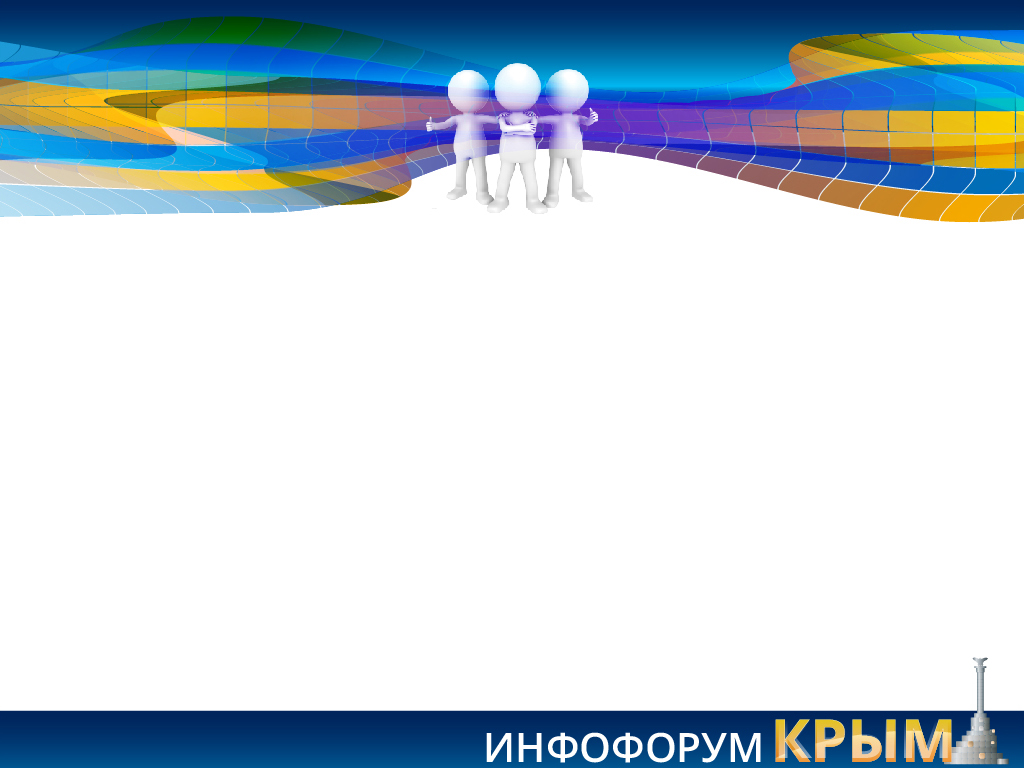 Но скорее всего таких направлений больше. Сейчас дело не в их полной квалификации, поскольку суть действий по всем указанным направлениям в Сети одинакова. 
Это не работа с плакатами и открытыми докладами. Это неспешная и тихая работа в социальных сетях, начиная с ежедневного бытового общения. И для этой задачи нужны массы людей, серьезная аналитическая работа, выработанные и утвержденные методики, подготовленный персонал и время.
На одном из первых Инфофорумов в начале 2000-х рассматривали необходимость установки фильтров на Интернет в школах. Фильтры установили. Не помогло - появились смартфоны. 
Да, в современном обществе - масса телефонов, смартфонов, планшетов, компьютеров, пользователей, сетей, мессенджеров. И циркулирует масса частной информации. Но ведь это просто Big Date или Big-Big Date.
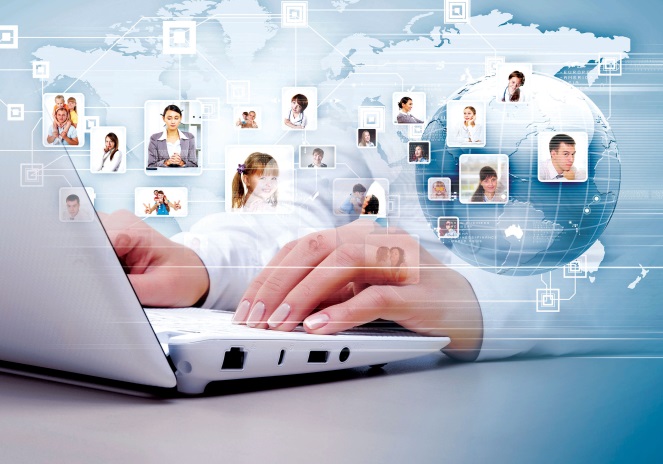 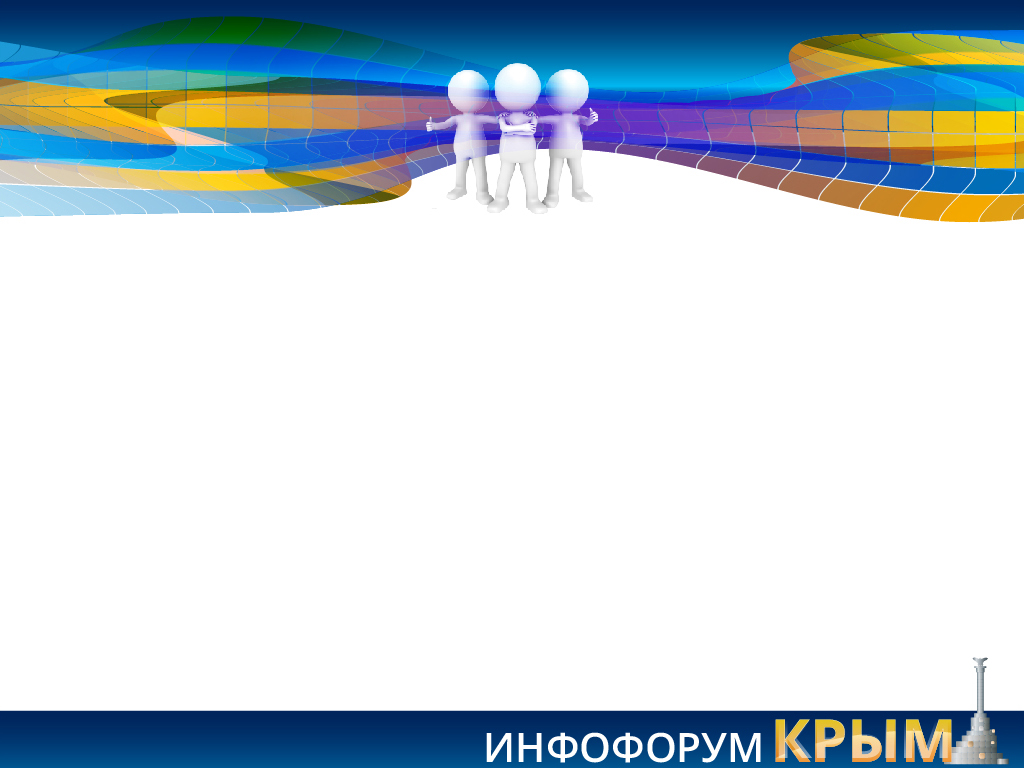 Если мы умеем обеспечивать информационную безопасность Президента и наших структур власти, если мы тратим деньги на безопасность атомных электростанций – и правильно делаем – то почему мы не можем использовать наши аналитические возможности для информационной безопасности общества?
Уверен – можем.
Скорее всего, решения или уже есть, или требуют развития, переосмысления, перенастройки. 
Если есть проекты, инициативы, решения, то необходимо, с учетом важности задачи, сделать так, чтобы информационная безопасность общества стала строкой в бюджете государства.
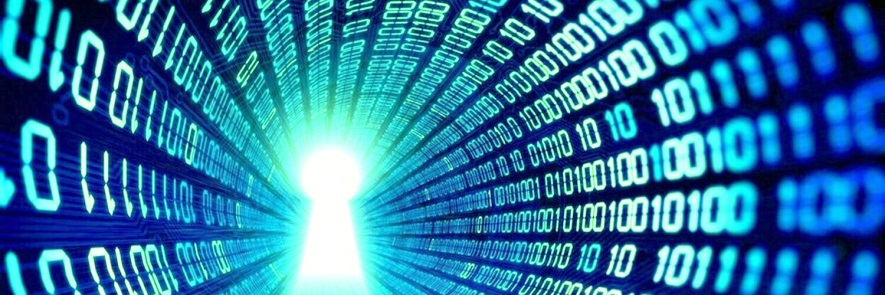 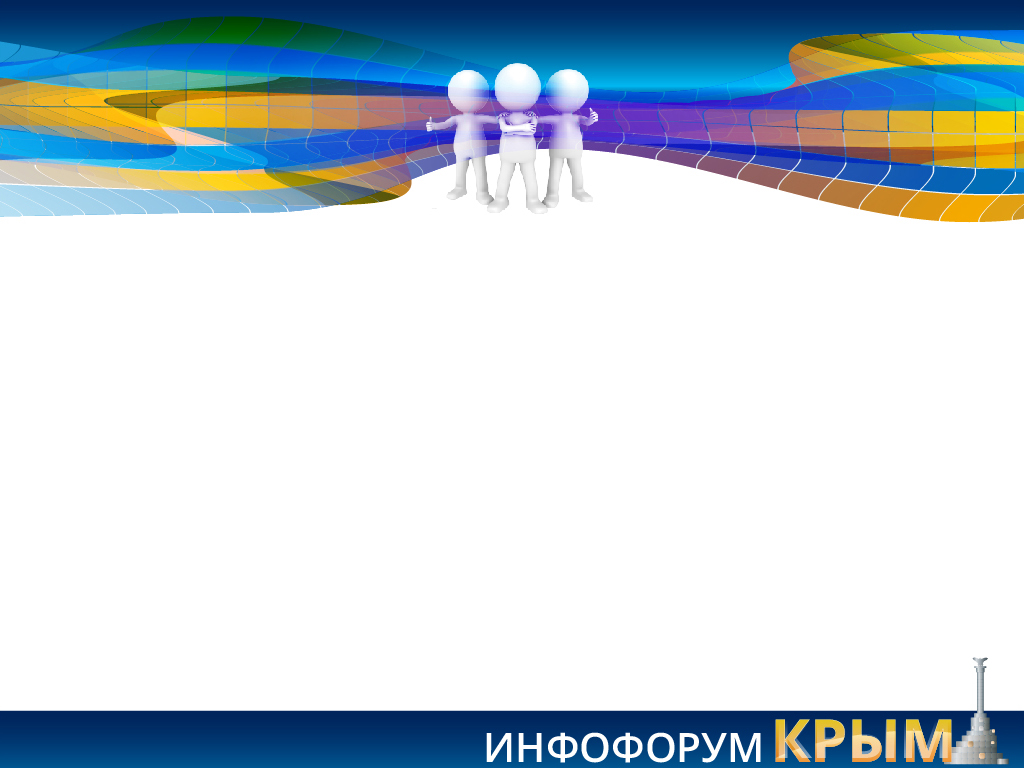 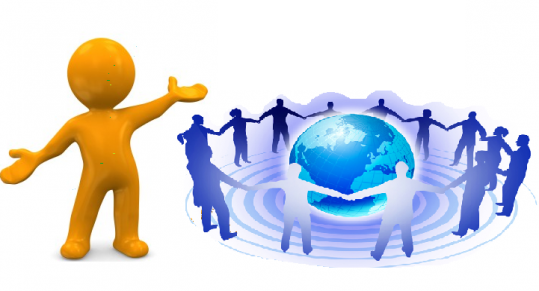 Так что работа с «кадровым резервом», который, как мы с вами, находится внутри общества – это не просто социальная активность по выдаче «шоколадок», это и громадная государственная задача, это и просто большие заказы, и перспективный заработок для компаний. 
Если эту тему рассматривать только с технологической точки зрения.
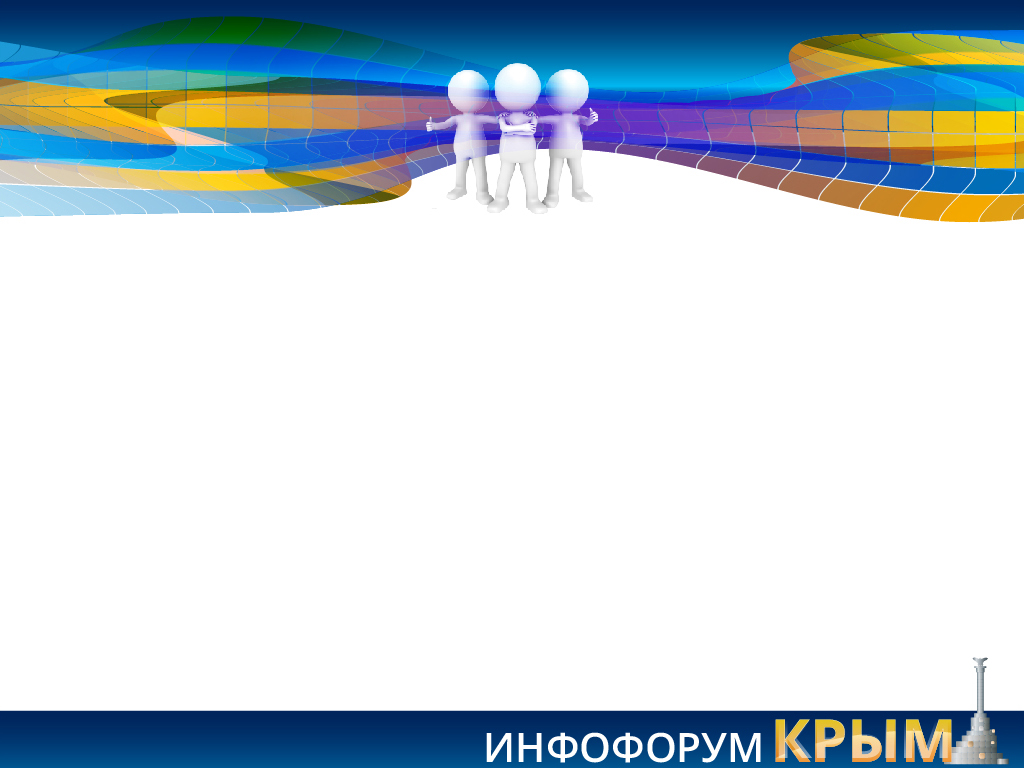 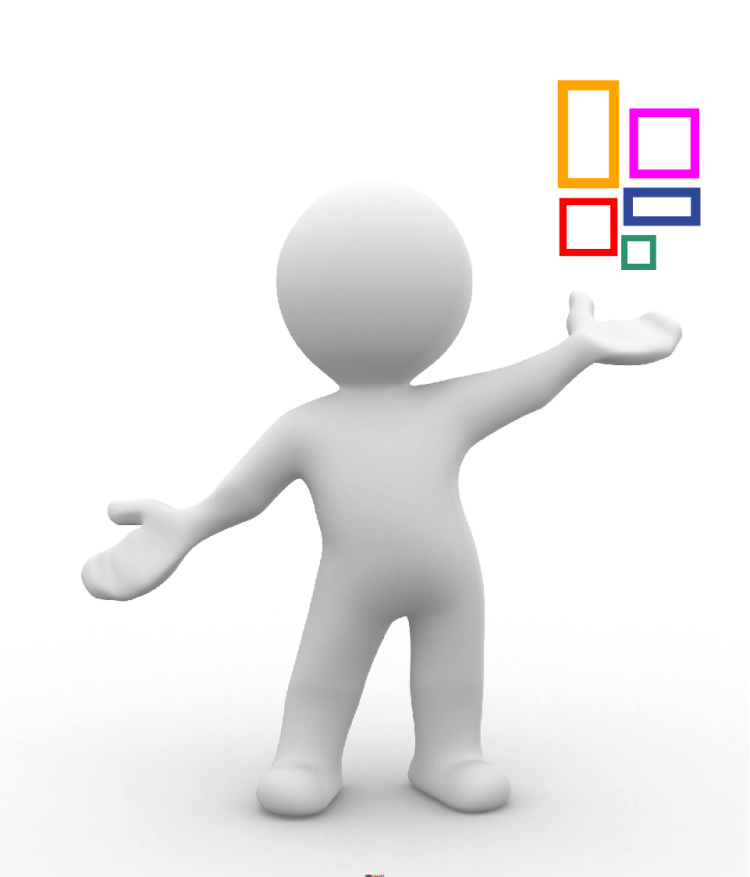 Обращаю внимание, что подготовка кадров и профессиональные стандарты – тема круглого стола, который состоится завтра в рамках нашей конференции.
Спасибо за внимание